Blood Utilization Campaign
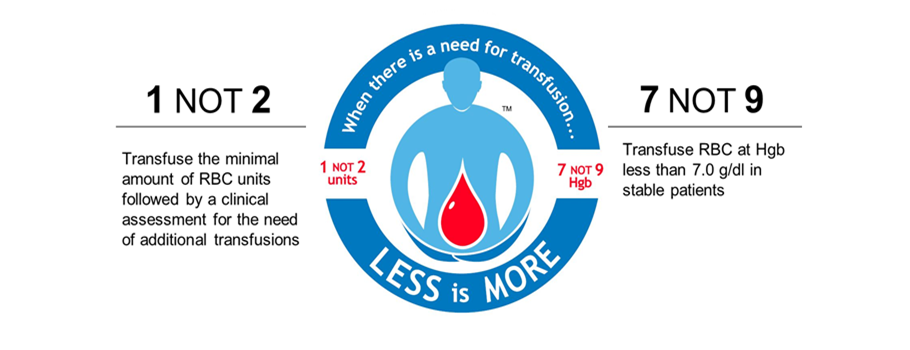 Blood Utilization Campaign coming up